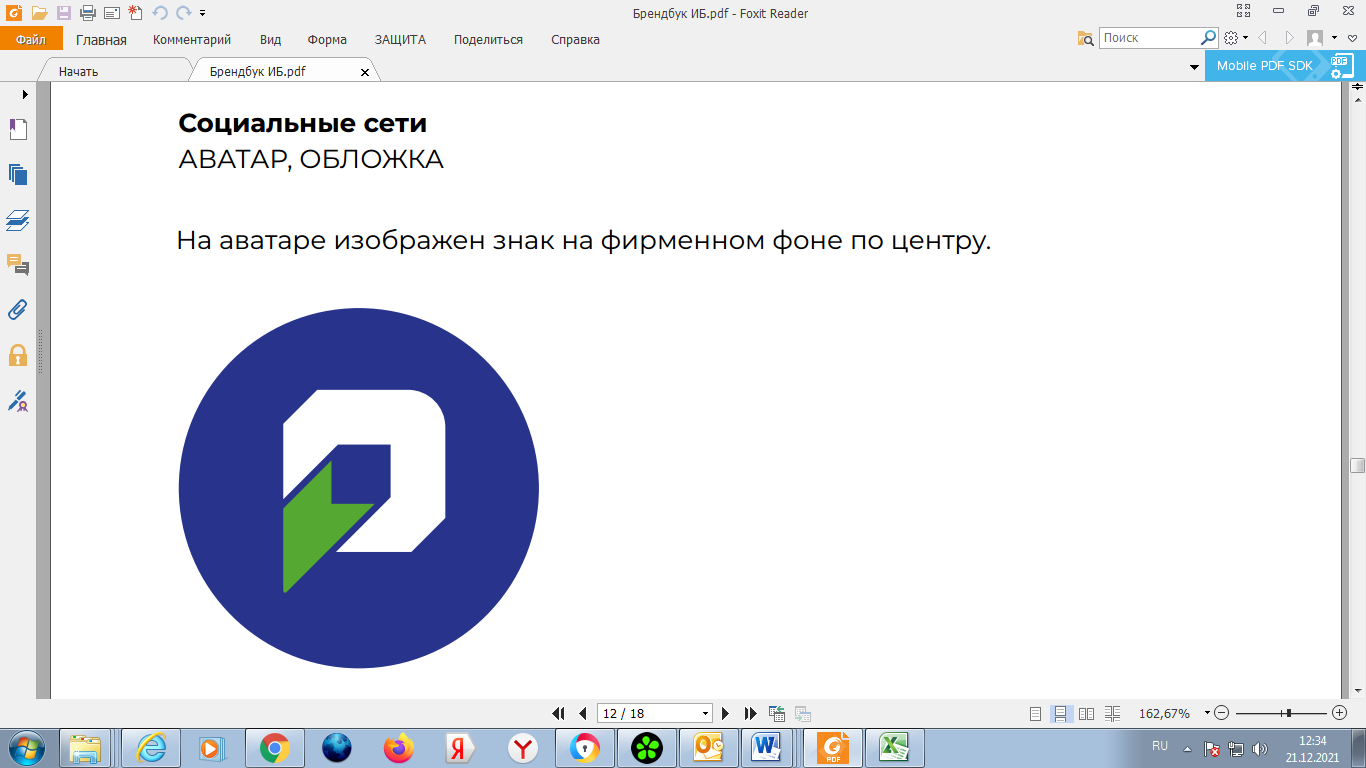 Ремонт покрытия пола спортивного зала в Спортивном Комплексе «Орион»в городском поселении Малиновский
ИНИЦИАТИВНЫЙ ПРОЕКТ
Наименование проекта:Ремонт покрытия пола спортивного зала в Спортивном Комплексе «Орион» в городском поселении Малиновский
Местоположение объекта:
628251, Ханты-Мансийский автономный округ – Югра, Советский район, г.п. Малиновский, ул.  Кузнецова д.18 А
ЦЕЛИ И ЗАДАЧИ ПРОЕКТА
Цель – создание комфортных условий для сохранения и развития потенциала в сфере физической культуры и спорта, спортивной самореализации и удовлетворения потребностей жителей городского поселения Малиновский и сельского поселения Юбилейный.
Задачи – замена покрытия пола.
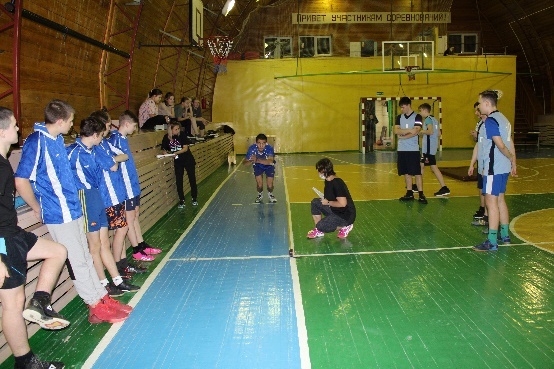 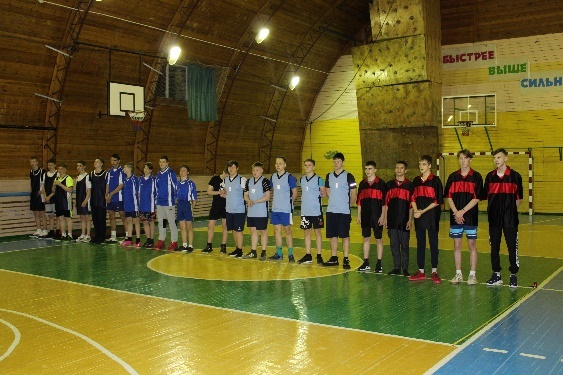 Описание инициативного проекта
Здание спортивного комплекса «Орион» построено и сдано в эксплуатацию в 1987г. За период эксплуатации с 1987 по 2021г. стало понятно, что существующее на данный момент половое покрытие не отвечает современным техническим требованиям, которые необходимы для комфортной,  плодотворной, полноценной работы спортивных секций. Не удовлетворяет потребностям занимающихся: половое покрытие изношено, кроме того не соответствует современным стандартам.
Описание объекта
Проектом предусмотрено: 

замена покрытия пола, с нанесением разметки
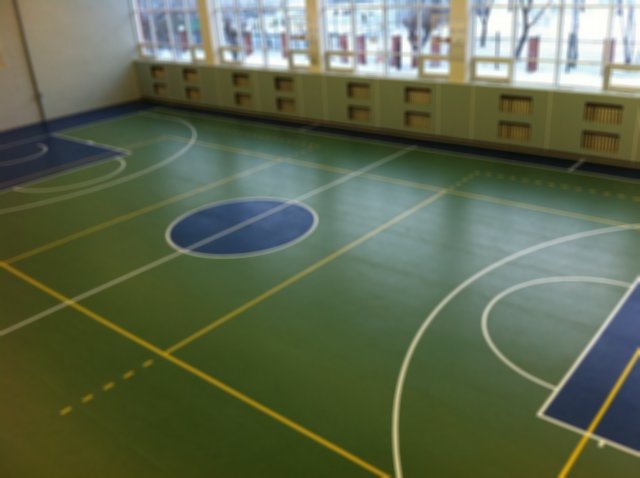 Ожидаемые результаты от реализации инициативного проекта
1. Повышение уровня комфортности и безопасности пребывания зрителей, занимающихся в секциях;
2. Обеспечение возможности доступа к спортивным объектам и участия в спортивной  жизни всем жителям городского поселения;
3. Замена покрытия пола обеспечит необходимые условия для работы тренеров и занимающихся спортом.
Описание дальнейшего развития инициативного проекта после завершения финансирования
Содержание спортивного комплекса предусмотрено за счет средств МБУ КСК «Орион».
Количество благополучателей.
Проведено 67   спортивно-массовых мероприятий;
Участвовало в мероприятиях:1992  человека;
Зрителей:  1404 человека.
Сотрудники спортивного зала: 10 чел
Посетители: 3396 чел в год
Количество прямых благополучателей – 3406 человек
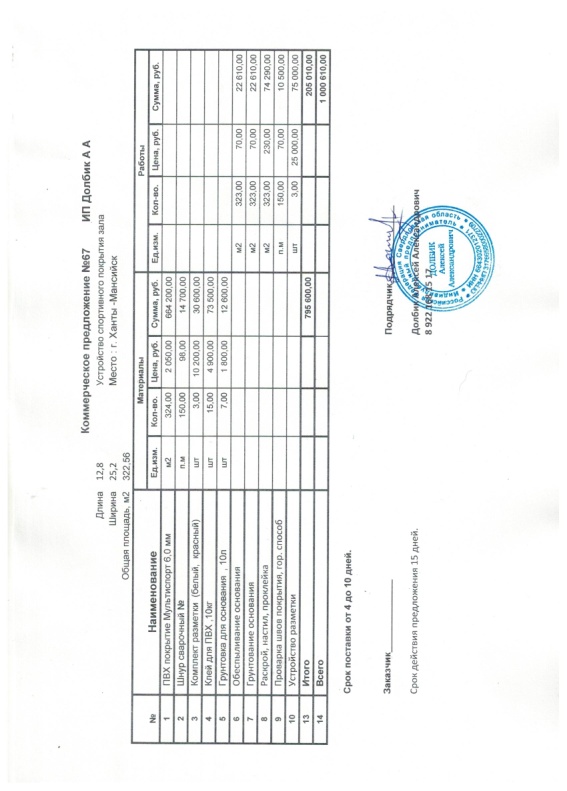 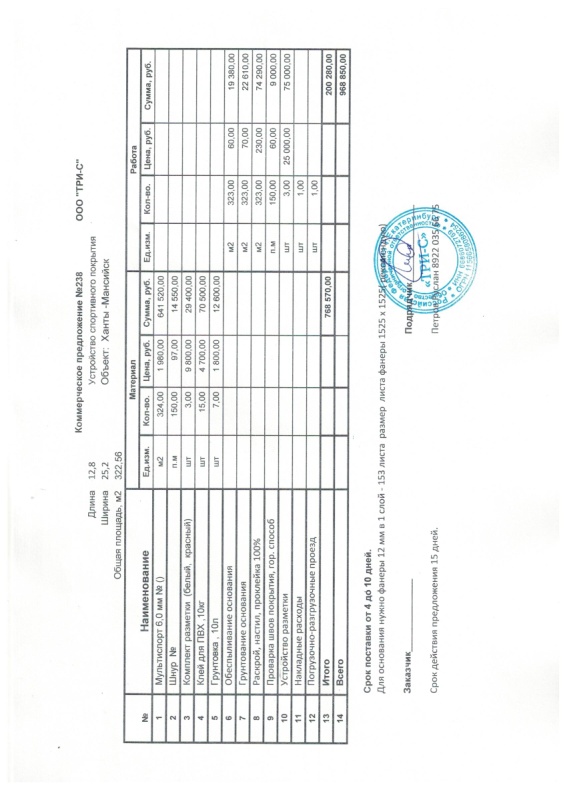 СТОИМОСТЬ ПРОЕКТА
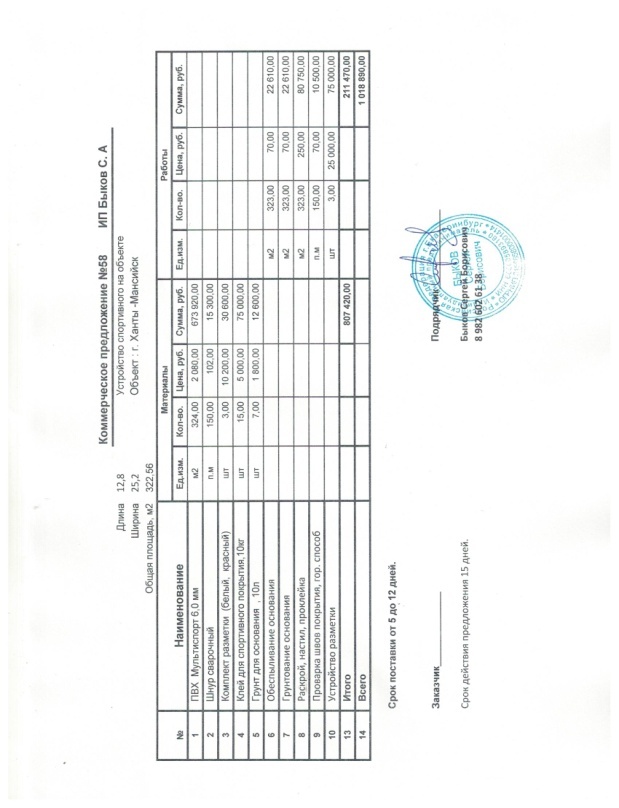 СТОИМОСТЬ ПРОЕКТА
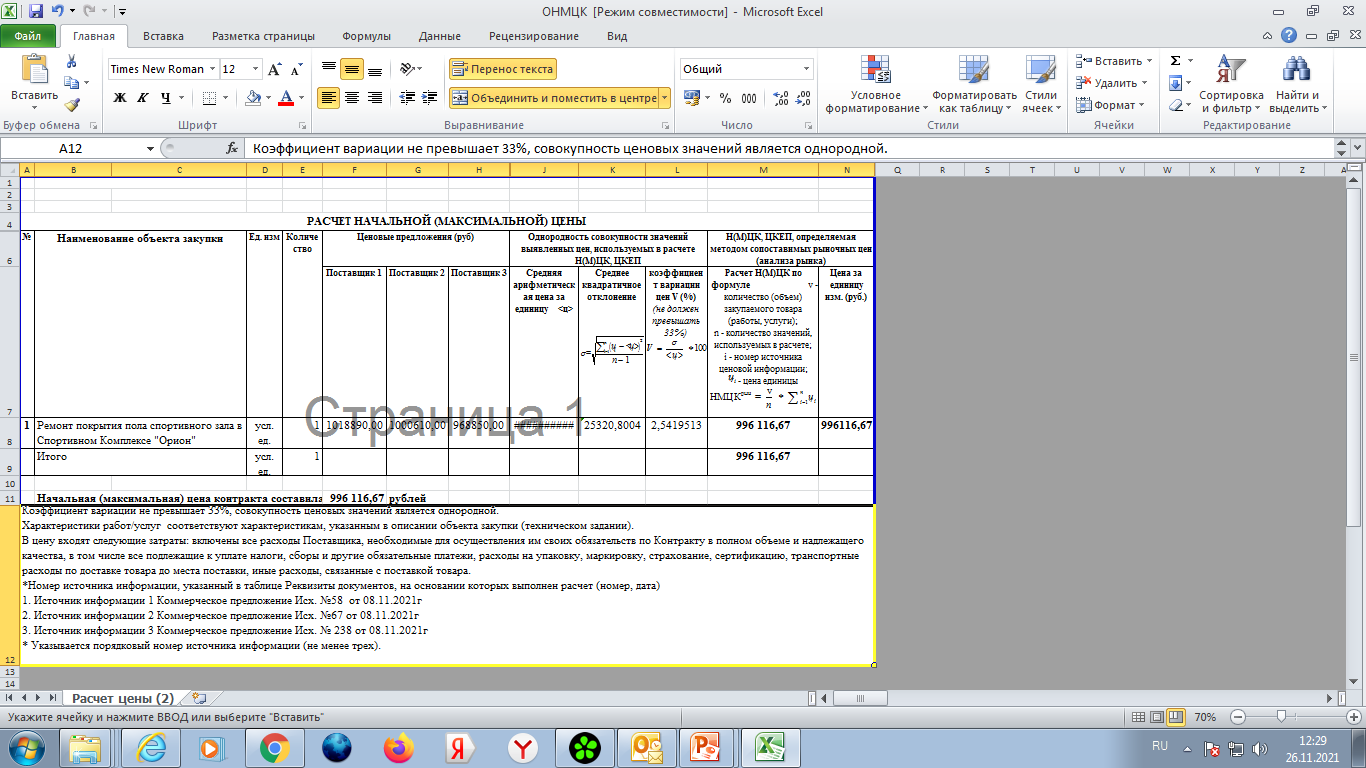 Полная стоимость проекта
В том числе:
Средства муниципального образования - 199400,00 рублей
Физических лиц (граждан) – 45700,00 рублей
Юридических лиц, индивидуальных предпринимателей – 54000,00 рублей